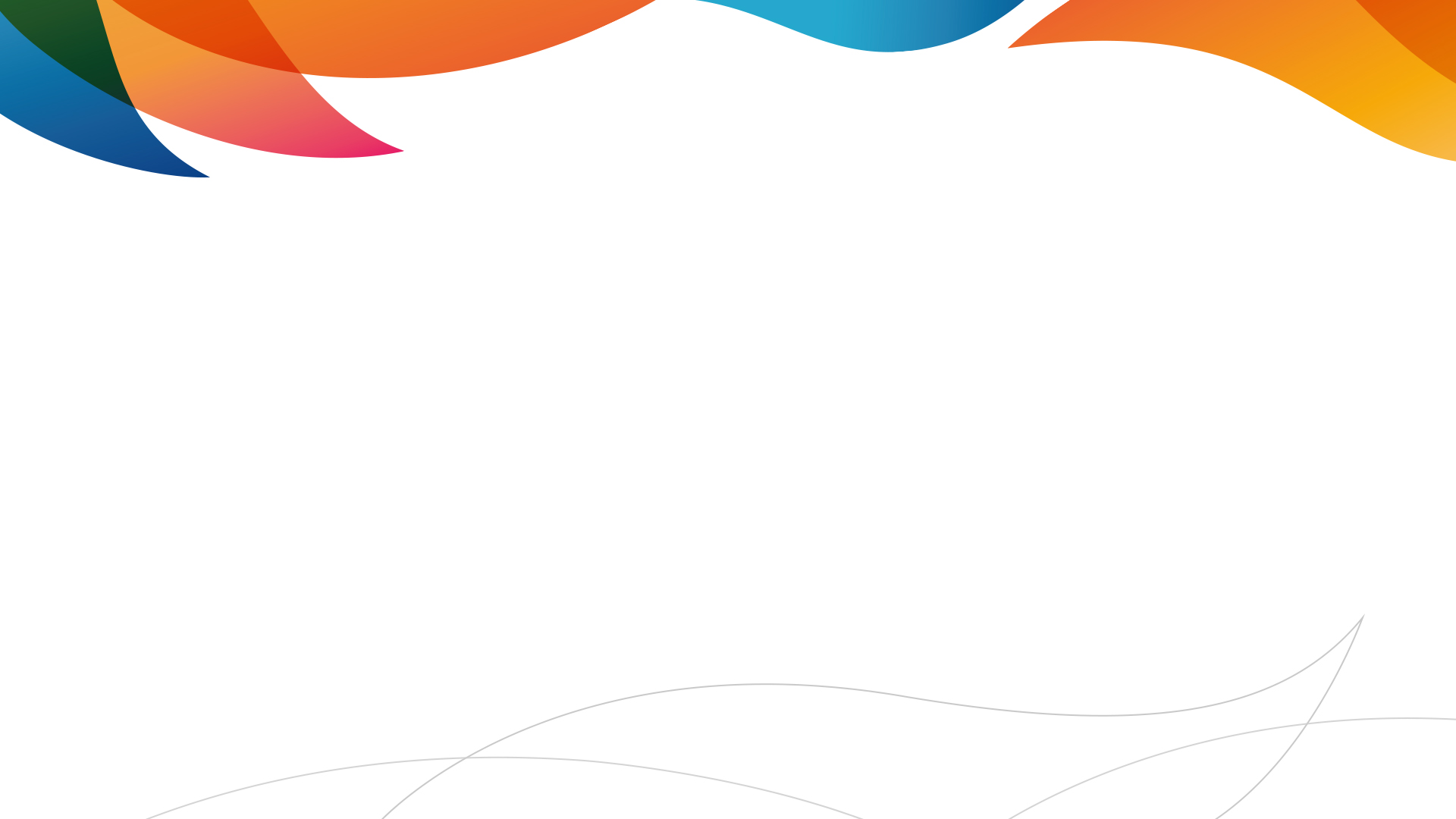 2023届梅州市初三英语质检听说考试分析及备考策略

梅州市教师发展中心 卓盛
内容
提要
Outline
一、梅州初中英语听说考试概述
二、考试注意事项
三、机器评分原理
四、各题型评分特点及解题策略
五、备考建议
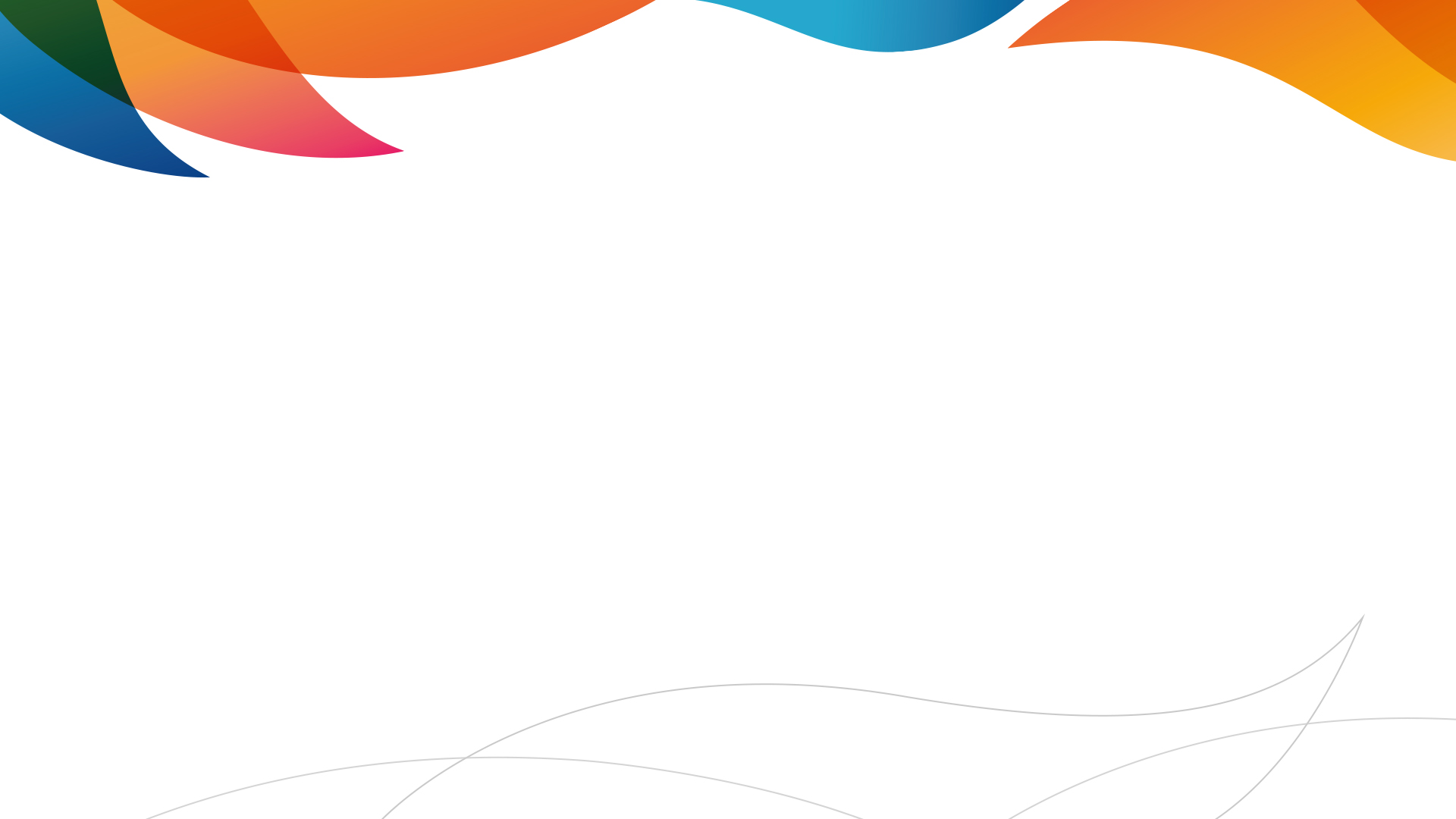 2023梅州市中考听说考试题型及分值
内容
提要
Outline
一、英语听说考试概述
二、考试注意事项
三、机器评分原理
四、各题型评分特点及解题策略
五、备考建议
考试注意事项：试音环节
佩戴耳机：麦克风平行嘴巴  2CM

调节音量：音量不宜过低或过高，调好不再碰麦，防噪音干扰

若调音环节出现问题，应及时跟考官提出更换电脑的要求
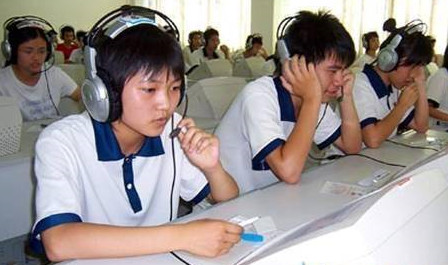 一旦试音结束，不再有多余动作
考试注意事项：答题环节
三不
不抢答：等待“开始录音—滴”一声后1~2秒。
不拖延、不重复：作答时间充足，但不要拖延作答，也不要重复作答。
不要答与答案无关内容，例如Thank you，that’s all，sorry I don’t know。
三允许
允许一定限度的更改：读错后立即纠正有效，过了一两句之后纠正无效。
允许不同的发音方式：英式英语和美式英语均可识别，不影响得分。
允许同义词更换：同义表达不影响得分，但建议不要超纲（课标要求的1600个单词）。
内容
提要
Outline
一、英语听说考试概述
二、考试注意事项
三、机器评分原理
四、各题型评分特点及解题策略
五、备考建议
机评原理 - 提取采分特征
影响评分的特征主要可分为三类：语音的完整性；语音的音段质量；语法和语义。
通过语音转文字技术，实现语音完整性评测。
通过语音模型分析技术，实现对音段质量及韵律节奏的评测。
通过深度神经网络技术，实现对语法及语义的评测。
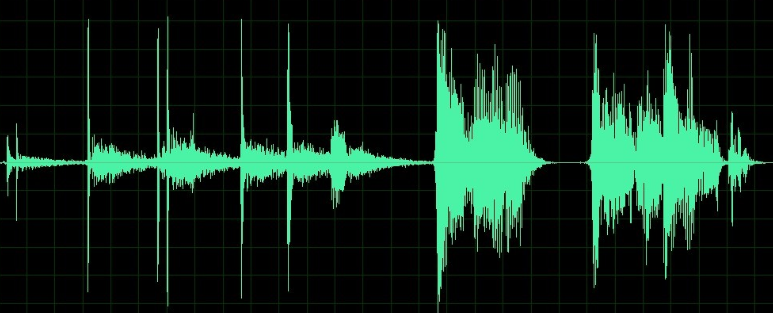 通过语音转文字技术
完整性特征
通过语音模型分析技术
音段质量特征
通过深度神经网络技术
语法、语义特征
机评原理 - 计算采分特征权重值及评分公式
通过人工智能技术对专家打分数据进行分析，算出每个特征权重：
举例：原文：I like dogs. （总分4分）
4
4=4*（1*0.75+1*0.25）
单词正确，语调正确
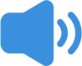 1
1=4*（0*0.75+1*0.25）
单词错误，语调正确
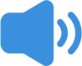 3
单词正确，语调错误
3=4*（1*0.75+0*0.25）
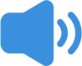 0
单词错误，语调错误
0=4*（0*0.75+0*0.25）
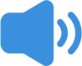 得分=满分 *（单词*0.75+语调*0.25）
建立评分公式
内容
提要
Outline
一、英语听说考试概述
二、考试注意事项
三、机器评分原理
四、各题型评分特点及解题策略
五、备考建议
2023年梅州市中考听说考试题型预览
模仿
朗读
评分标准如何反拨备考？以三大题型为例
信息
获取
信息转述及询问
[Speaker Notes: 2021改革：各题型难度加大，朗读及复述文章篇幅增加；
复述题比重增大，要点增加至6个。]
模仿朗读采分特征权重表：
基于专家评分数据与学生的实际成绩数据，通过人工智能技术反算出该题型的评分特征权重值。
His father(s) is a worker(s).
I have no interest(ing). 
----加音导致准确度扣分
例：
I don’t thin(k) I can do i(t) at the momen(t).
I am not clever(er) than you. 
----吞音导致准确度扣分严重，完整度也会失分
模仿朗读按三个维度给分：1.Accuracy       准确度  4分2.Fluency         流畅度  2分 3.Completion   完整度  2分
[Speaker Notes: 素材来自课外]
Accuracy （准确度）包含的具体内容
一.基本音。三处错误合扣0.5分1）元音 finished   college   chose  2）元音字母组合 abroad  found   cheap3）辅音work   both    there    with4）辅音连缀started  5）成节音comfortable people  quickly6）名词复数，动词三单 kids  (清对清，浊对浊)
二、失去爆破。有一处即可（没有扣0.5分）    爆破音：/p/  /b/  /t/  /d/  /k/  /g/ apartmen(t) there  firs(t) time   go(t) to   got︶use(d) to （what time   big party   lost their friend  goodbye ）（爆破音+爆破音=失去爆破）
3.语调。有一处即可（没有扣0.5分）
1）升调：并列成分后。(I like reading books, watching TV and watering the flowers on weekends.)
2）升调：一般疑问句句末。( Do you want to come with us?)
3）降调：陈述句、特殊疑问句  I chose Hong Kong, //China.
(Which colour do you like best?)
Fluency （流畅度）包含的具体内容
1.连读 ( 有一处即可)  
 词尾辅音+词首元音   
work︶abroad    for︶a year  found︶a 
 词尾辅音+词首半元音  
 Last︶year    Did ︶you...   (Would ︶you...  )
(Nice to meet︶ you!  )
2.意群停顿  (有一处即可)
   词组或短语：I'm Sally, //from England.
   从句引导词前面：
I started a close friendship with the kids// I taught.
       并列成分的连词前面：
        I got︶use(d) to the life there quickly// and ...
Completion   完整度 
完整读出文段，不要漏读单词或句子。
 每漏三个单词扣0.5分（少于两个单词不扣分）
模仿朗读 – 高分学生常见问题
信息获取采分特征权重表
基于历年累积的专家评分数据与学生的实际成绩数据，通过人工智能技术反算出该题型的评分特征权重值。
How did you go there ?
—I by car go there.（语序错误）
—Yesterday. （信息抓取错误）
—I go there by car. （时态错误）
信息获取常见易错点
What does the man want?
(water | glasses | cake)
参考答案：
Some water. 
He wants some water.
The man wants some water.  
He would like some water.
He’d like some water.
Two glasses of water. 
The man wants two glasses of water.
He wants two glasses of water.
He would like two glasses of water.
He’d like two glasses of water.
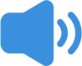 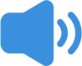 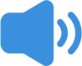 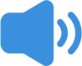 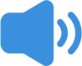 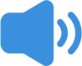 [Speaker Notes: Sz特色：可以直接念选项。]
信息获取常见易错点
选择错误或因发音错误导致词意完全改变不得分(如40读成14)；每2个小错误扣0.25分。
如：1. The girl will prepare for a math test tonight. 多加 on / in
      Prepare for a math text  漏读a
    2.40 dollars漏读/s/
      He only paid 40 dollars for it.
3.At a repair shop 发音不正确
     The speakers are at a repair shop now.
    4.Ted/The birthday party is for Ted.
    5.At 8:00P.M. this Saturday. 
      It will be held at 8:00 o’clock this Saturday evening.
6.Bring Amy along.
   The boy advises the girl to bring Amy along.
7.Because she was too young.
  Because the speaker’s father thought she was too young.
8.Wood./The chair was made of wood.
9.Twenty-four hours./They waited twenty-four hours for the glue to dry.
10.Excited./The speaker felt excited in the end.
[Speaker Notes: Sz特色：可以直接念选项。]
信息转述特征权重表
基于历年累积的专家评分数据与学生的实际成绩数据，通过人工智能技术反算出该题型的评分特征权重值。
影响得分最重要的三大因素
1. 信息要点缺失
2. 人称时态混乱
3. 逻辑篇章结构混乱
[Speaker Notes: 2020信息转述50s, 4-5个要点, 约55词
2021短文复述60s,6个要点，约80词]
“信息转述”题型解读
【评分标准】
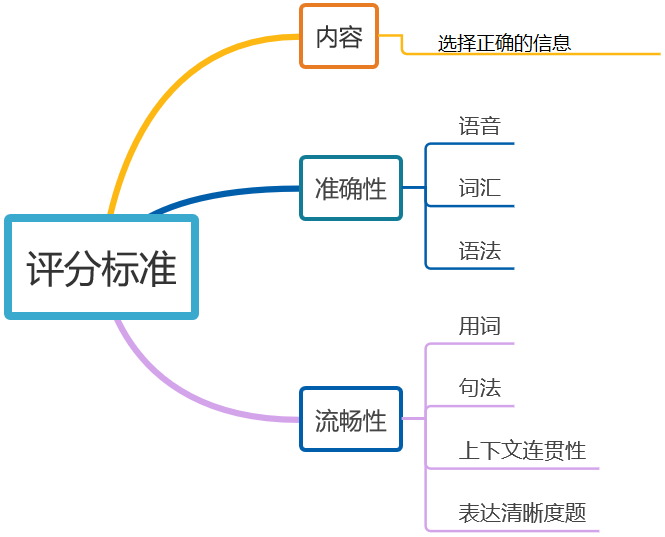 1).5个信息点，每个0.6分，共3分；
2).文段的衔接性与流畅性1分；
3).语音语调和整体感1分；
4).人称时态等错误每3处扣0.5分。（信息点错误的不重复扣分）
[Speaker Notes: 1.呈现信息转述的评分标准，从三个维度（内容、准确性和流畅性）对考生的转述进行档次归属和相应评分。内容要点部分根据作答的实际情况与所给要点的匹配程度进行评分，准确性方面从对语音、词汇和语法各方面的使用准确程度进行综合审核并评分，流畅性部分从用词、句法、上下文连贯性、表达清晰度等方面进行评分。
2.呈现得分三大因素：总的来说，信息转述也要拿高分有三个要点。第一，信息要点要完整，第二，人称和时态必须一致，第三，逻辑要通顺。]
询问采分特征权重表
基于历年累积的专家评分数据与学生的实际成绩数据，通过人工智能技术反算出该题型的评分特征权重值。
[Speaker Notes: 适应性考试：1个特殊疑问句+1个一般疑问句]
先确定句型            再确定疑问词            确保语法正确
1
2
3
询问常见易错点
2.信息询问：2分语义匹配+语法规范句子1：（助动词+主语）0.5分+其他0.5分句子2：（疑问词+助动词+主语）0.5分+其他0.5分(时态语态等每个小错误扣0.25分)1. 王亚平是第一位进入太空的中国女性吗？Is Wang Yaping the first Chinese woman in space?Is Wang Yaping the first Chinese woman to visit space?Is Wang Yaping the first Chinese woman to go to space?Is Wang Yaping the first Chinese woman to go into space?2. 王亚平有过几次太空旅行了？How many times has Wang Yaping had the space trip?How many times has Wang Yaping visited space?How many times has Wang Yaping gone to space?How many times has Wang Yaping gone into space?
解题思路：
内容
提要
Outline
一、英语听说考试概述
二、考试注意事项
三、机器评分原理
四、各题型评分特点及解题策略
五、备考建议
1. 模仿朗读
熟读课标词汇及变形发音，加强生词的模仿朗读能力
锻炼语速，培养连读、停顿、弱读、语调等语篇朗读技能
2. 信息获取
锻炼核心信息抓取和听记能力，关注语法正确性
注意完整回答的规范性
3. 信息转述与询问
善于利用导图，预测故事发展
强化听记能力及造句能力，尤其是根据笔记造句的能力
注意避免语法错误及逻辑错误
备考建议
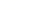